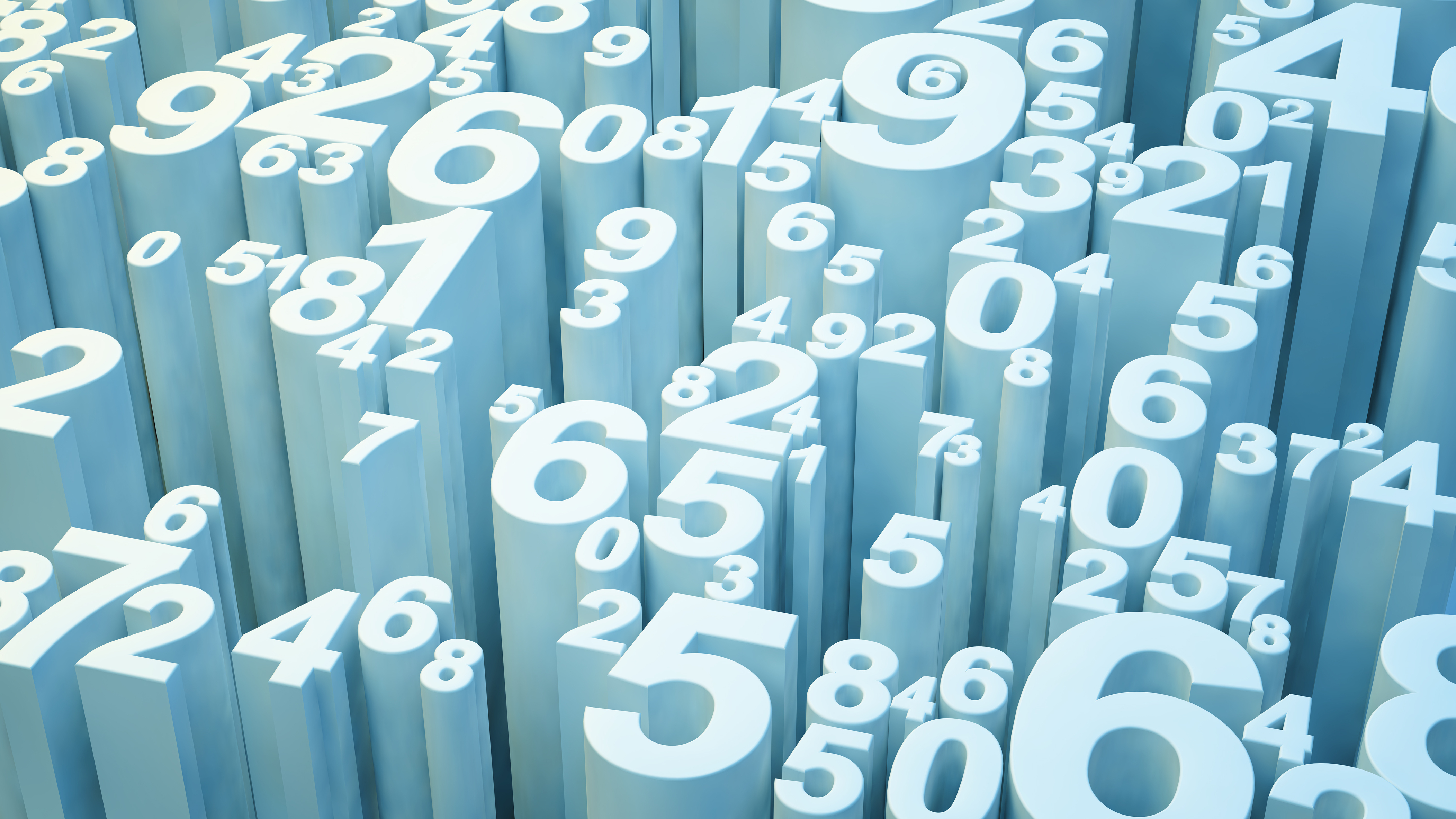 Ostale internetske usluge
Informatika
Internetske usluge
Internet svoju popularnost zasigurno gradi na raznovrsnosti usluga koje nudi i kojih je svakim danom sve više i sve su dostupnije širokom krugu korisnika.
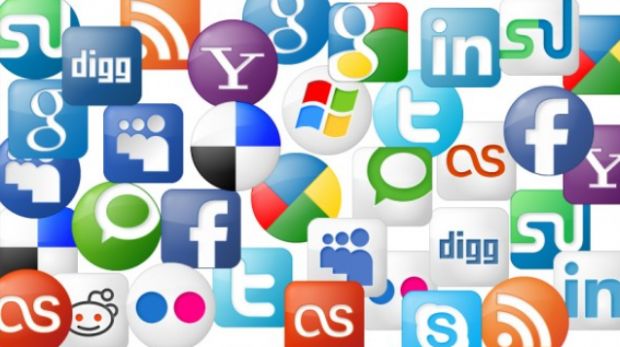 Najpoznatije usluge na internetu
World Wide Web - koristi HTTP za prijenos web stranica napisanih u HTML-u - to je noviji servis, ali i najbrže rastući
Razgovor ili čavrljanje (chat) - koji može biti komunikacija glasom (oba računala trebaju imati zvučne kartice, mikrofone i zvučnike/slušalice) ili pismena komunikacija - primjeri su IRC, ICQ i u zadnje vrijeme sve popularniji Skype
Elektronička pošta - koristi POP, SMTP i druge protokole, jedna od prvih usluga na internetu
Prijenos datoteka - uz standardni FTP danas se sve više koristi peer to peer protokoli
Usenet - mreža namjenjena razmjeni poruka u interesnim grupama
Razlike weba i weba 2.0
Nekada je web bio jednosmjeran, tj. poslužitelji su na svojim web-stranica-ma nudili informacije, a korisnici su te stranice mogli pročitati ili spremitilokalno na svoje računalo 
Nije bilo interakcije, dvosmjerne komunikacijena web-stranicama 
Danas je to drukčije. Gotovo svaki sadržaj možemo komentirati, podijeliti s drugima, preuzeti na svoju web-stranicu, stvarati zajedno s drugima
Web koji je interaktivan, dvosmjeran poznat je pod nazivom web 2.0. Postoji jako puno alata web 2.0. Slobodno možemo reći da su danas upravo alati web 2.0 najpopularniji i najčešće korišteni alati nainternetu.
Kategorije web-alata i usluga:
za dijeljenje fotografija (Flickr), web-stranica, omiljene stranice (Del.ici.ous)
za suradnju na izradi dokumenata (Wiki), proračunskih tablica i web-stranicaza mrežne zajednice (Facebook, MySpace, Twitter)
za multimediju: podcastovi, streaming, dijeljenje videa (YouTube), izrada i publiciranje filmova 
za upravljanje projektima, korisničkim računima, obiteljskim proračunom 
za prikupljanje i arhiviranje online materijala 
za pretraživanje omiljene glazbe, autora, filmova, knjiga 
za upravljanje učenjem (Moodle)
za komunikaciju (Skype, GoogleTalk).
Društvene mreže
Društvene mreže u posljednjih nekoliko godina su promijenile način korištenja interneta.
Prednosti:
Besplatan pristup i neograničena mogućnost povezivanja s drugima.
Stvarajući vlastiti profil, korisnici stječu nove prijatelje i povezuju se s onima s kojima su izgubili kontakt.
Korisnici se mogu jače povezati s ljudima s kojima se u stvarnom svijetu ne stižu sresti ili s kojima su profesionalno povezani.
Identitet i aktivnosti osobe podijeljeni su i organizirani na dva polja: u stvarnom, realnom životu i virtualnom prostoru. To je istodobno i pozitivna i negativna strana društvenih mreža.
Nedostatci:
Opasnosti od zloupotrebe, krađe identiteta, smanjena mogućnost zaštite privatnosti, zloupotreba podataka iznesenih na mreži.
Korisnici kreiranjem svojih profila dolaze u opasnost da stvarne kontakte s prijateljima zamijene virtualnim kontaktima.
4 Najpopularnije društvene mreže na svijetu:
Facebook - ova društvena mreža, osnovana 2004. godine najveća je i najpopularnija među korisnicima.
YouTube - Mjesečno je koristi 1.9 milijardi korisnika, a riječ je o najvećoj i najpopularnijoj video društvenoj mreži.
WhatsApp - na trećem mjestu kao najpopularnija aplikacija za dopisivanje.
Messenger - iako dio Facebooka (baš kao i WhatsApp), postao je dovoljno velik da ga se promatra kao zasebnu društvenu mrežu, koristi ga 1.3 milijarda korisnika.
Zanimljivosti!
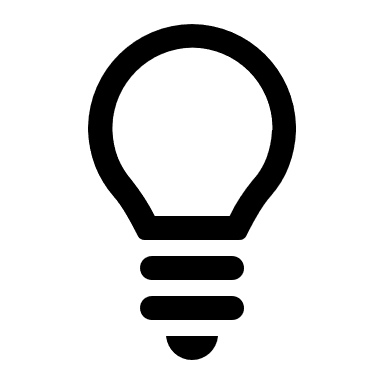 Facebook je društvena mreža osnovana 2004. godine.
Isprva je zamišljen kao društvena mreža (social networking site) za studente harvardskog sveučilišta, ali se vrlo brzo proširio i postao mreža globalnih razmjera.
Njegov osnivač i današnji CEO (chief executive officer), tj. „prvi čovjek" korporacije Facebook jest Mark Zuckerberg.
Snimljen je film o Marku Zuckerbergu i nastanku Facebook-a pod nazivom Mreža.
Zuckerberg je bio optužen za krađu ideje. Smatra se da su idejni začetnici Facea trojica studenata: Cameron Winklevoss, Tyler Winklevoss i Divya Narendra.
KRAJ!
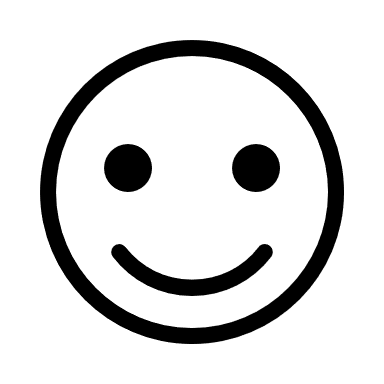 Radila: Ana Korać
Razred: 8.b